Regional Autonomy and inter-ethnic relations, Seram island, Moluccas, Indonesia
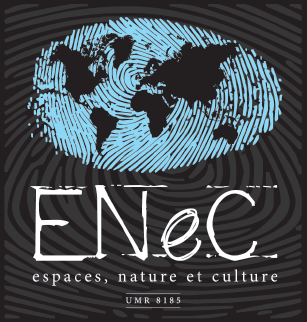 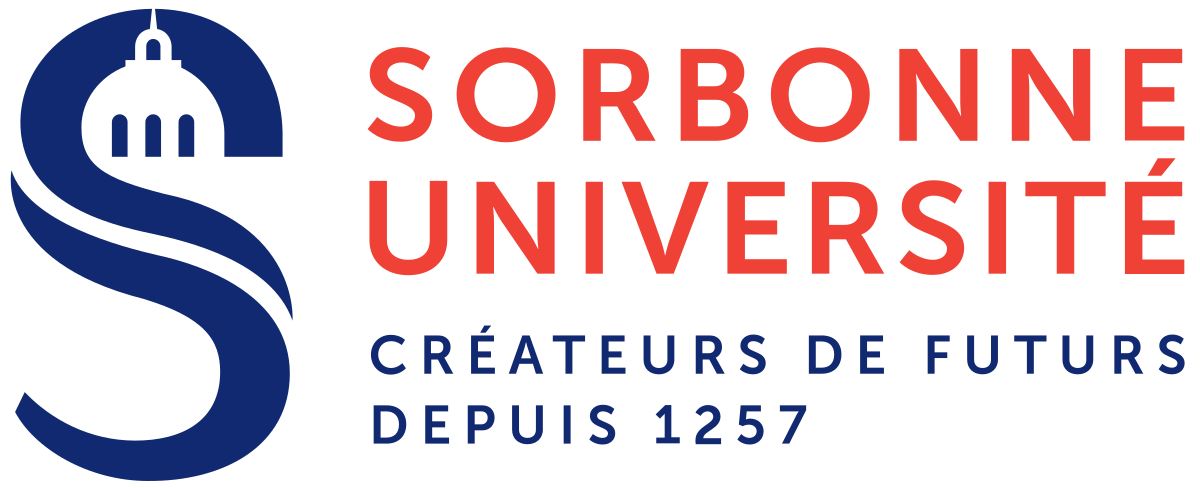 The goal of this research is to understand inter-ethnic relations in Seram island on facing the challenge of globalization. (impact of implementation the adat law in Sawai and Masihulan)
Problématique:
The main question is whether regional autonomy, particularly village autonomy by giving more freedom to community demands, is not exacerbating local tensions, with each group trying to derive maximum benefit from this new law. If the answer is positive, it could weakening our national maxim "Unity in Diversity".
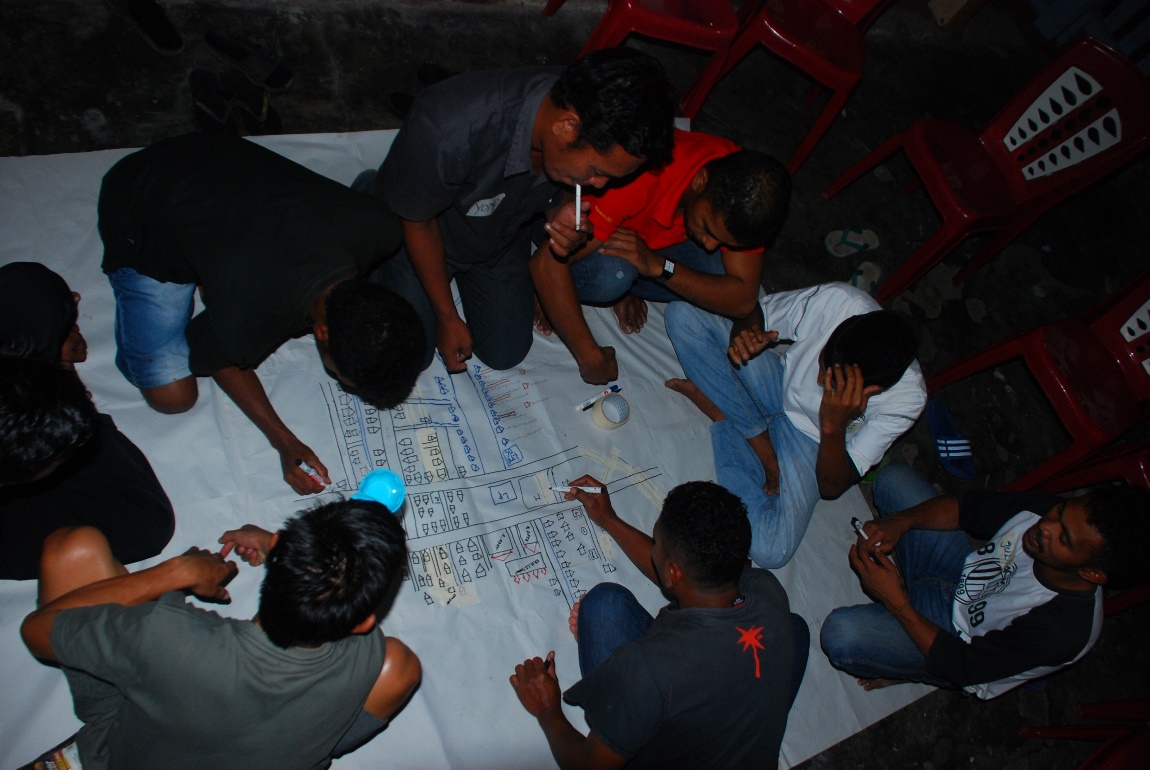 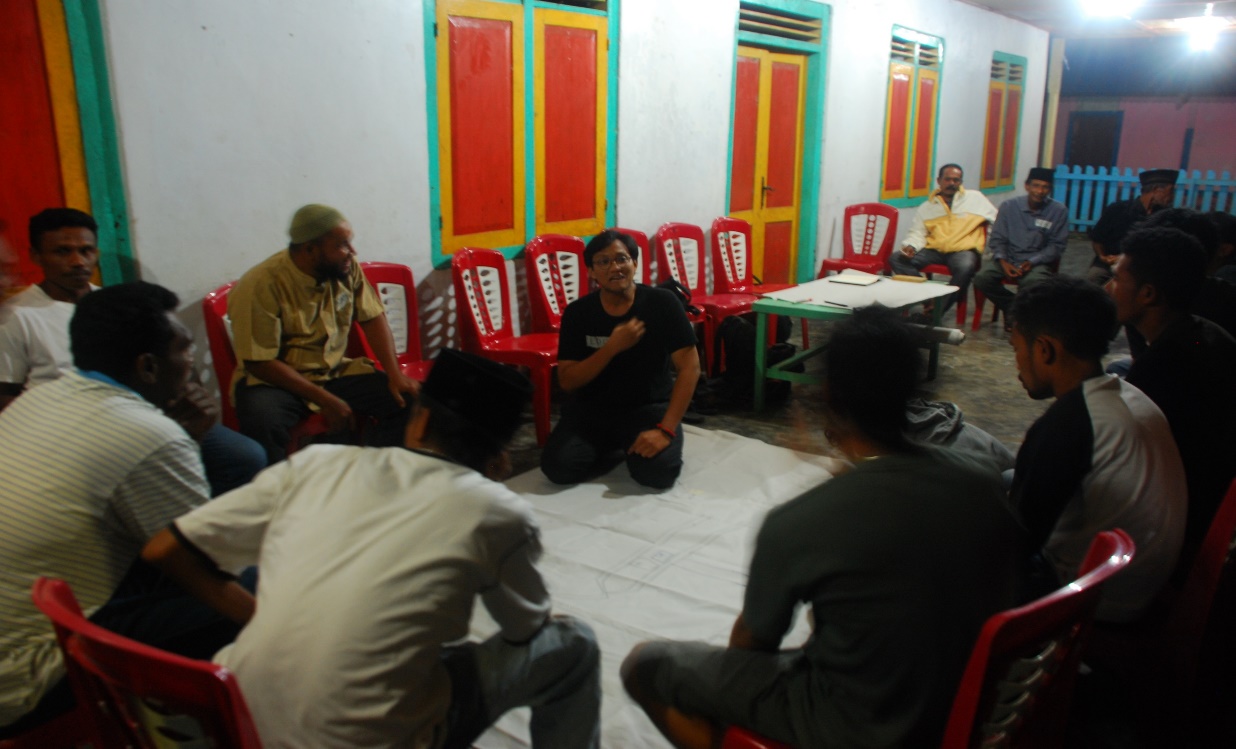 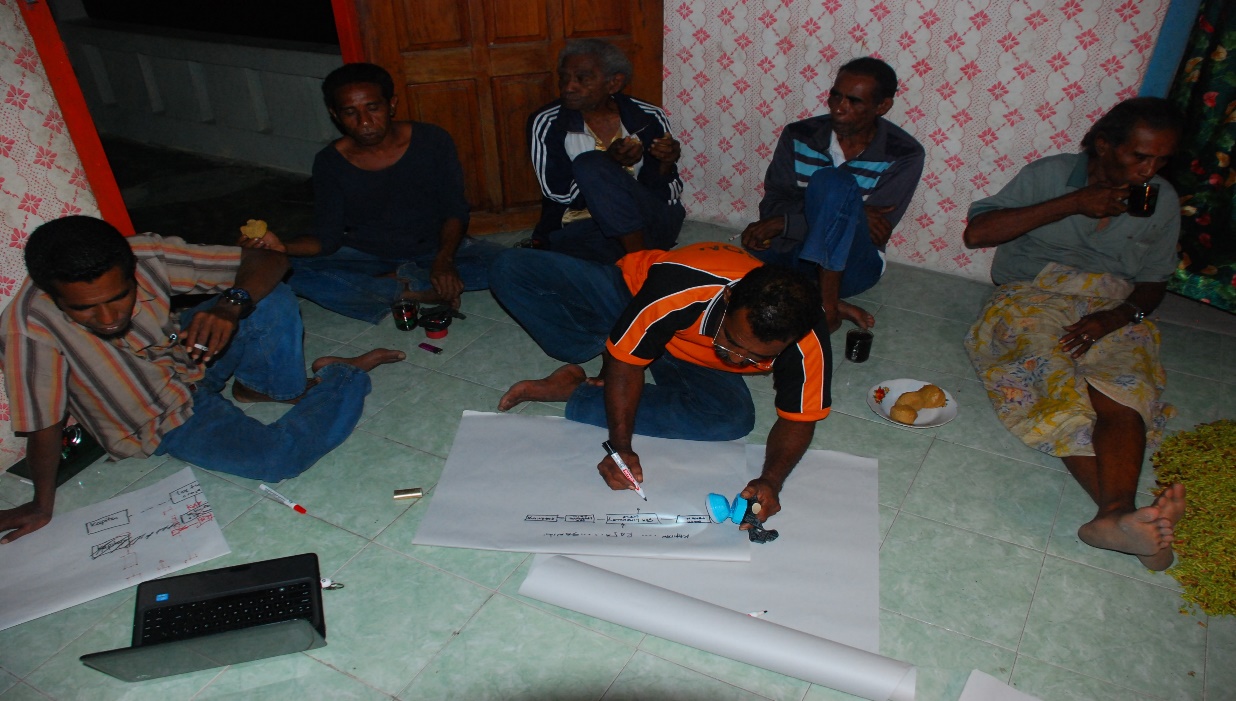 Méthodologie de recherche:
FGD (focus group discussion)
Ethnography
Partisipative map, SIG
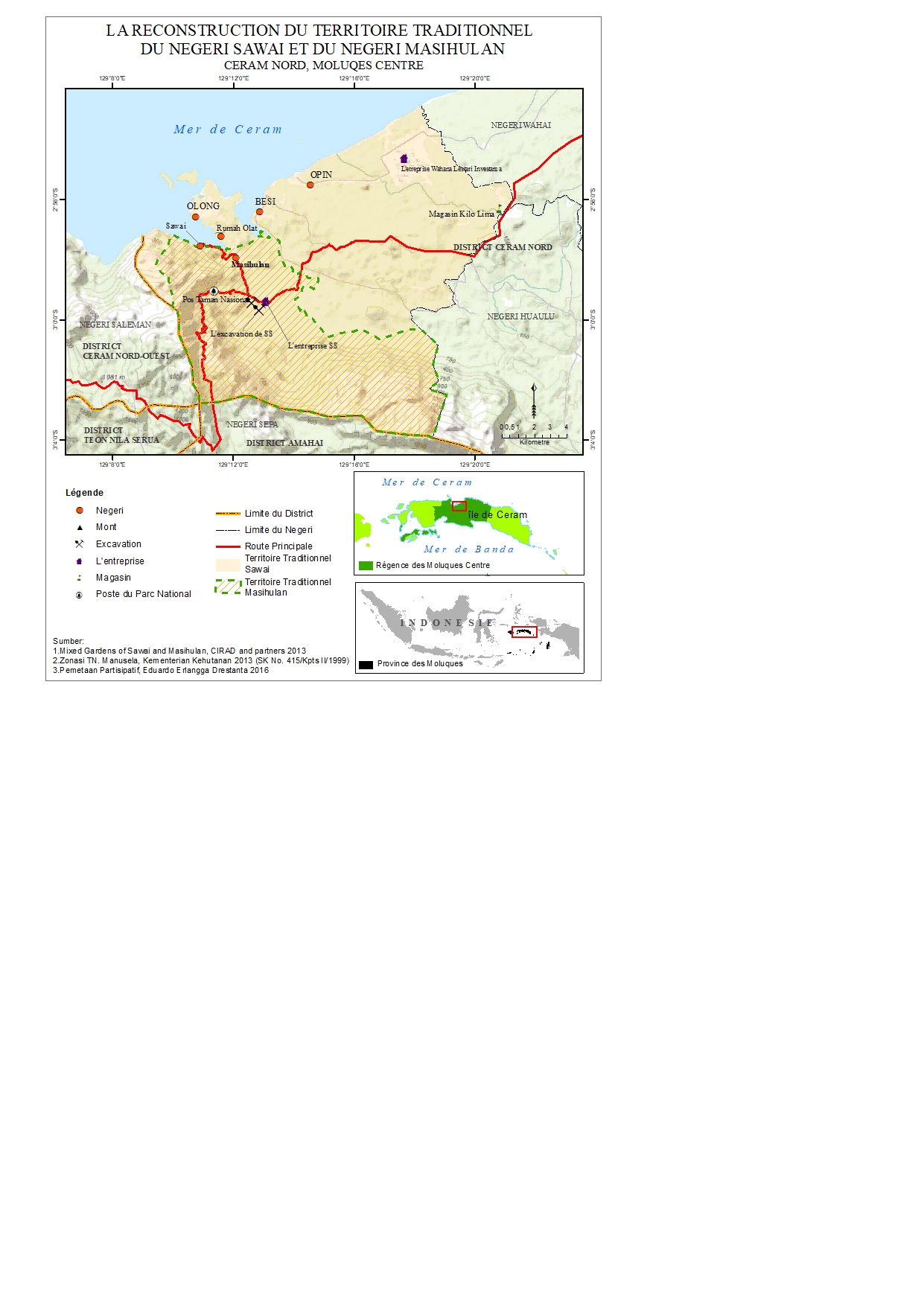 - Sawai, the son of globalization « principal entrance » 
-Colonial era, regentchappen formation-establishes a small military post in Sawai, trading activiy-monopoly spice trade. Petuanan (parental guardian)-Aniala(children) became Negeri. 

-Old Order, UUD 1945 that recognize Indonesia’s territory that cover 250 Zelfbestuurende land-schappen dan Volksgemeen-schappen, includeing Maluku with a concept Negeri.

-New Order, UUD Desa no 5 tahun 1979
-post-reformation, UUD desa adat no 6 tahun 2014

-tensions:
- ’indigenous people’ and arrivals
- Ulayat land – sharing
- Village funding
- election of king
The Structure du Negeri Adat Sawai, concept « petuanan »-« Aniala »
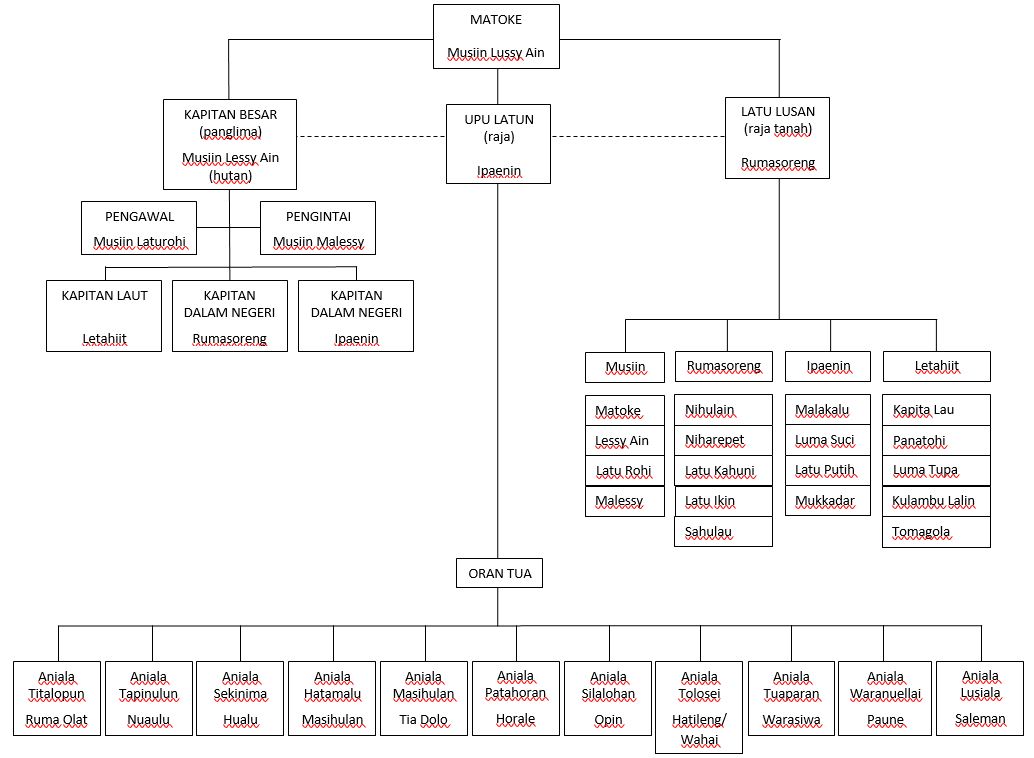 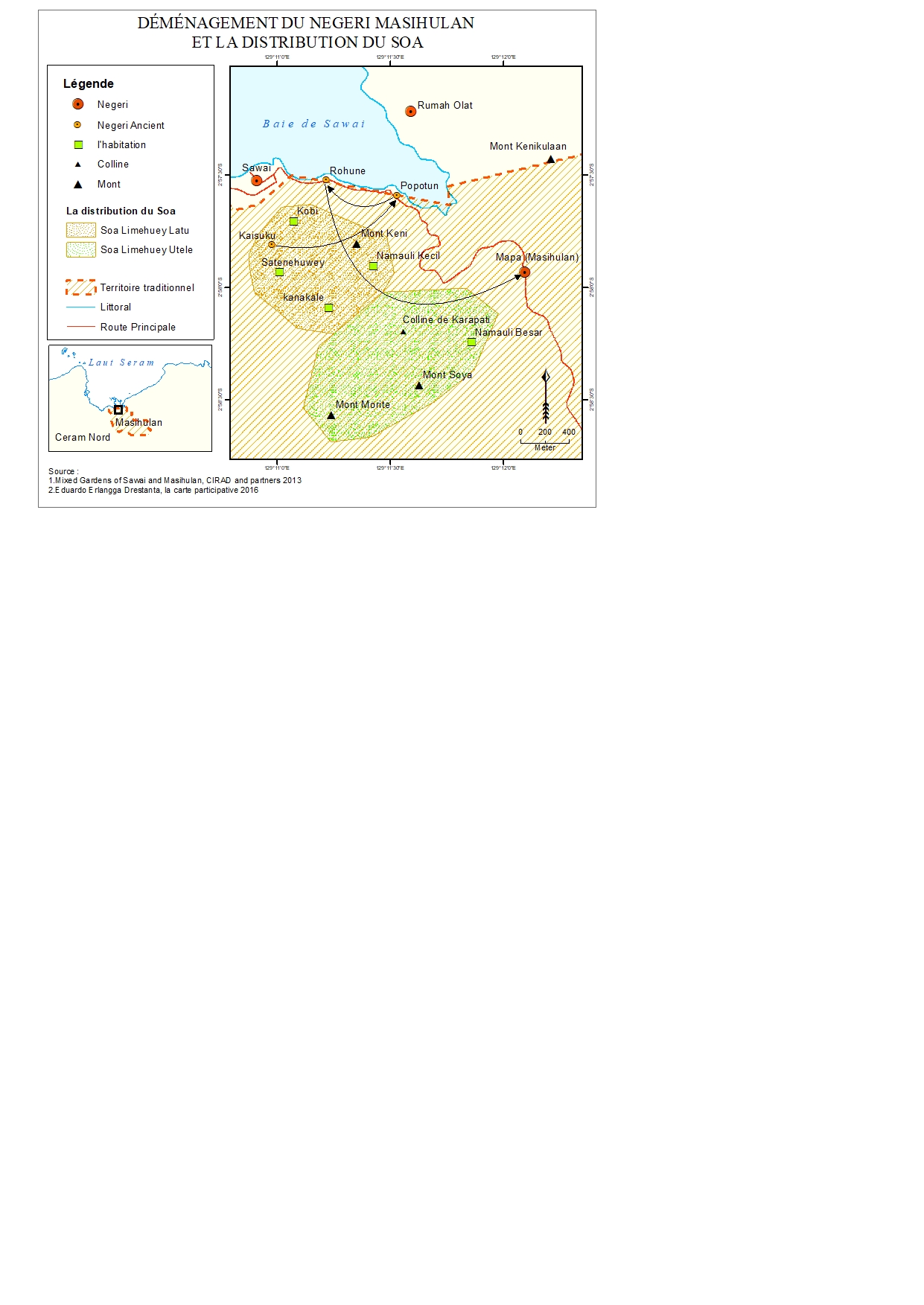 -Masihulan  becoming new son of globalization and « principal entrance » 
‘escape from Sawai’

- ’orang hutan’/ ‘indigenous people’ Circulation movement and distruibution of SOA in forest
-Kaisuku- trading activiy-monopoly spice trade
-1935 Popotun- RMS activity
-1960 Rohune-conflict ambon
-2000 Mapa

problem negeri:
-lost of baileo
-claim fam for election
-last fam Matoke
the division of Negeri and démographic in Seram island-1911 by Dutch
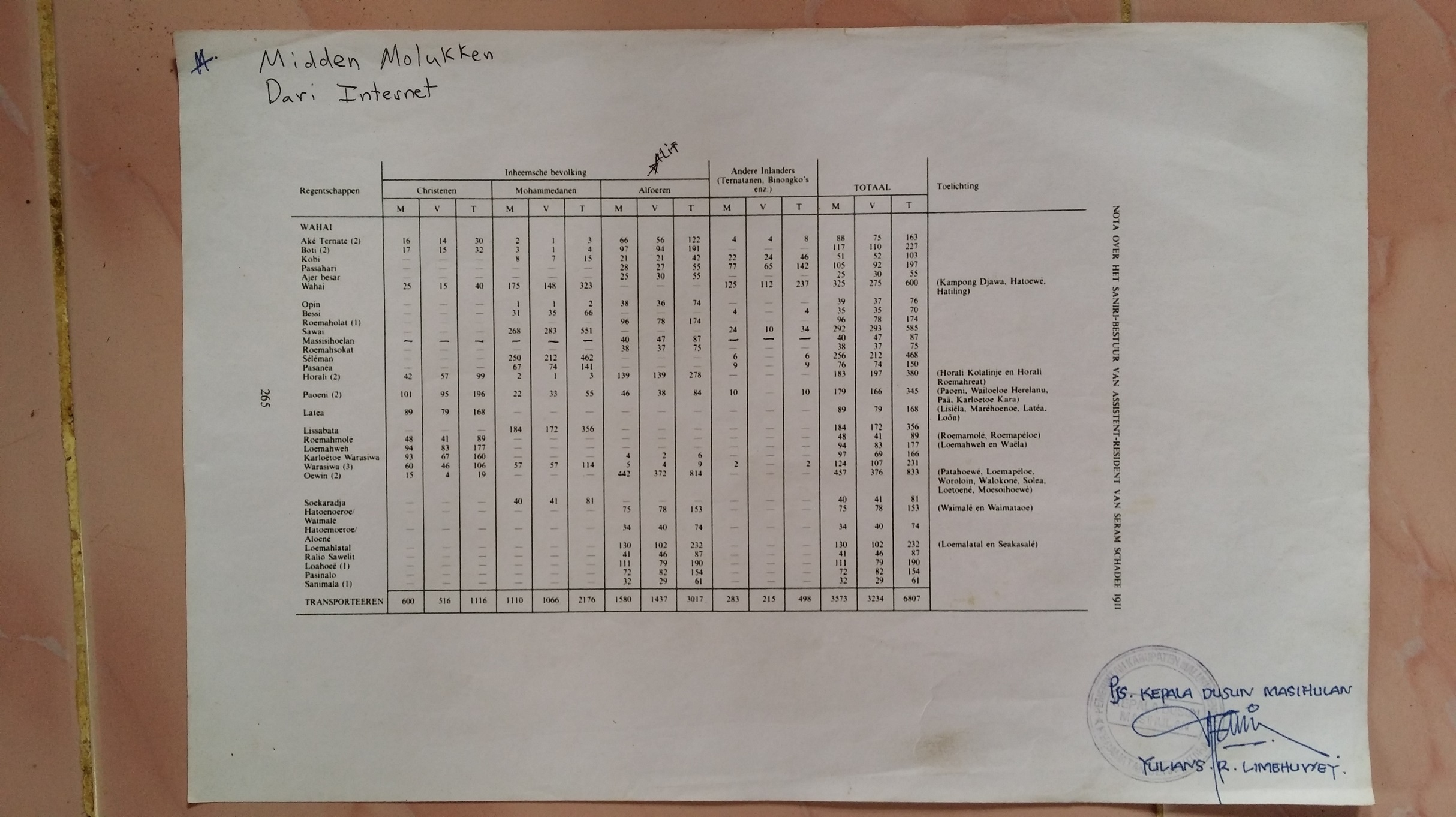 the structure Negeri administrative
the structure Desa
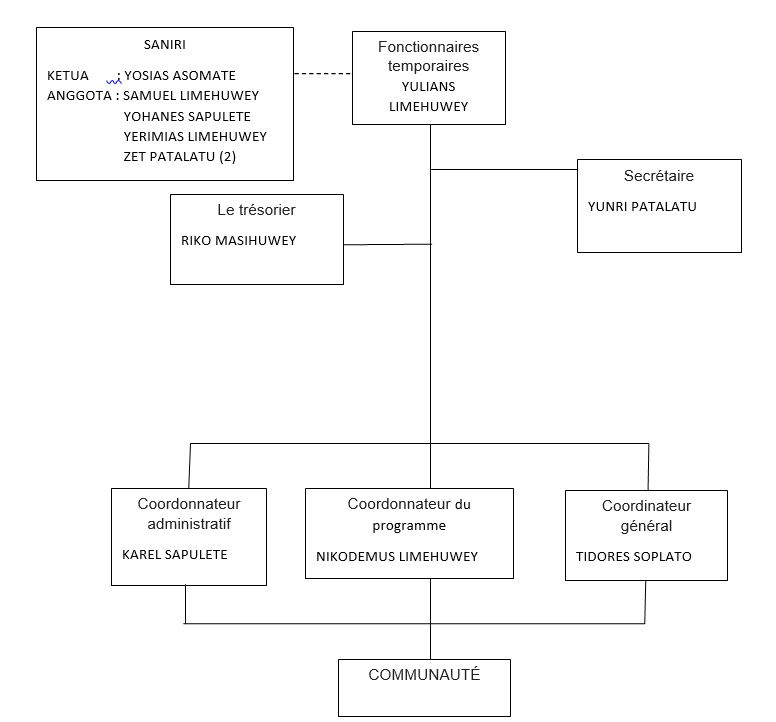 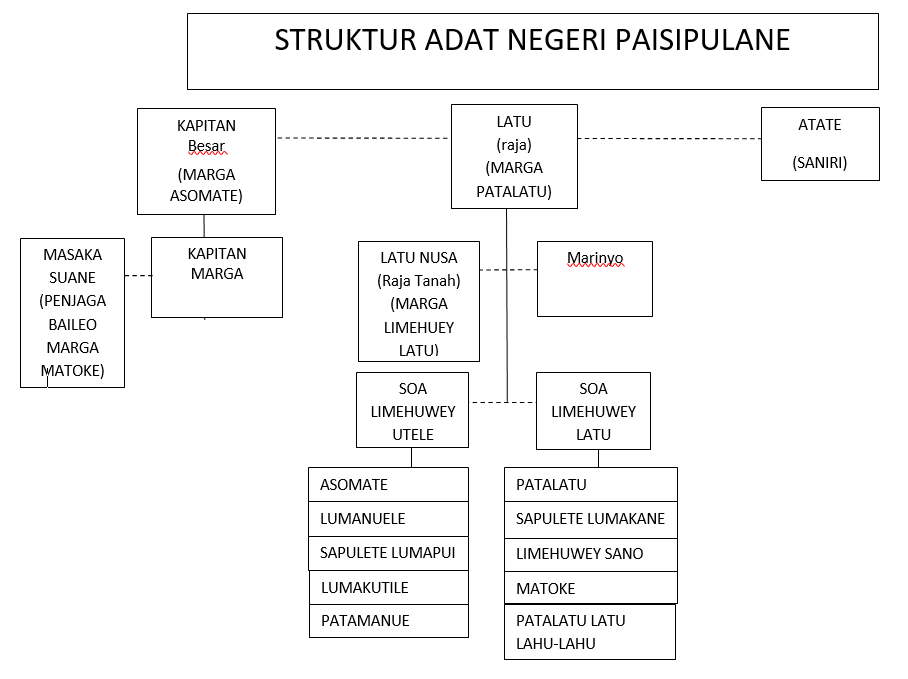 Transformation of « lante takule »
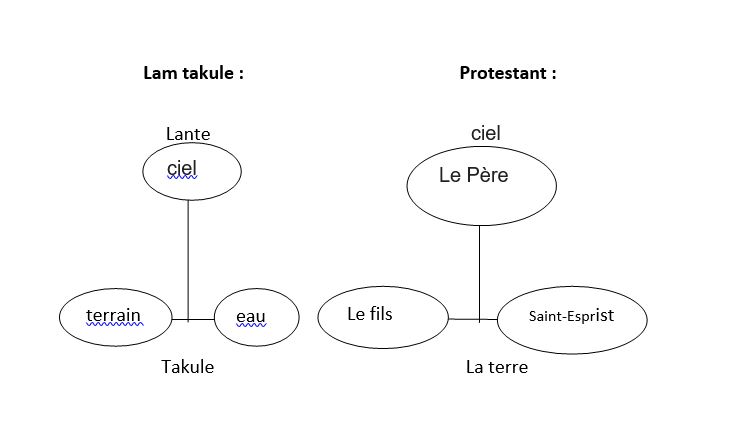 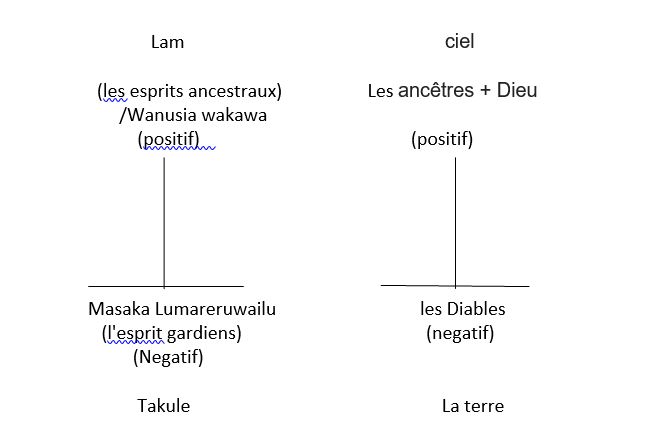 Transformation of « telu atu »
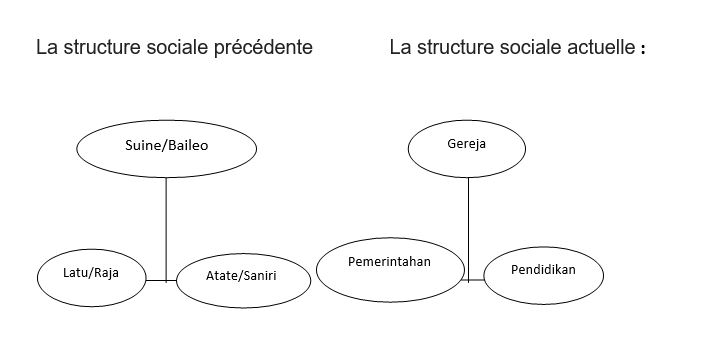 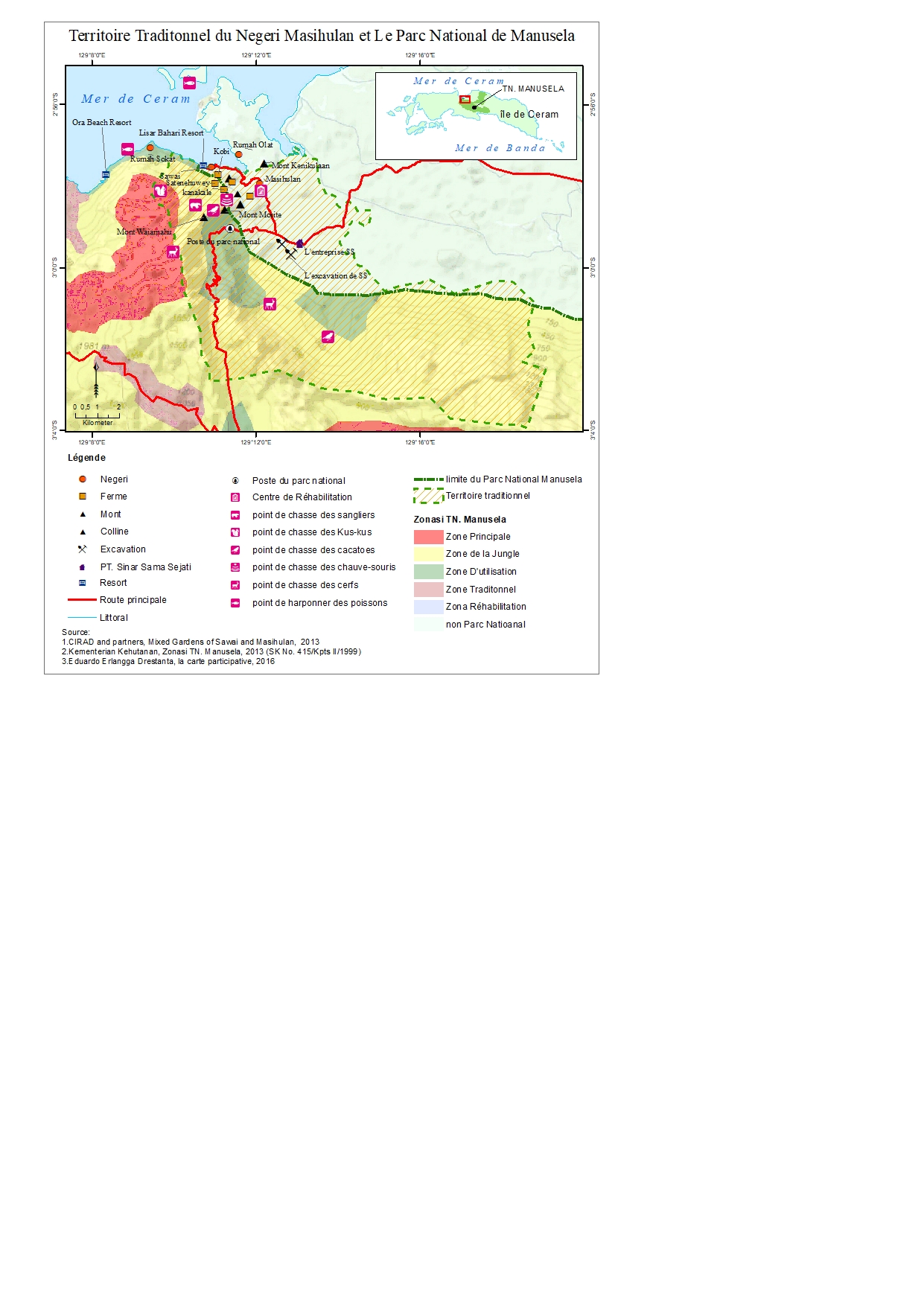 The National Park of Manusela – 2014 174.545,59 Ha

Prohibiton for hunting and entry
Sawai
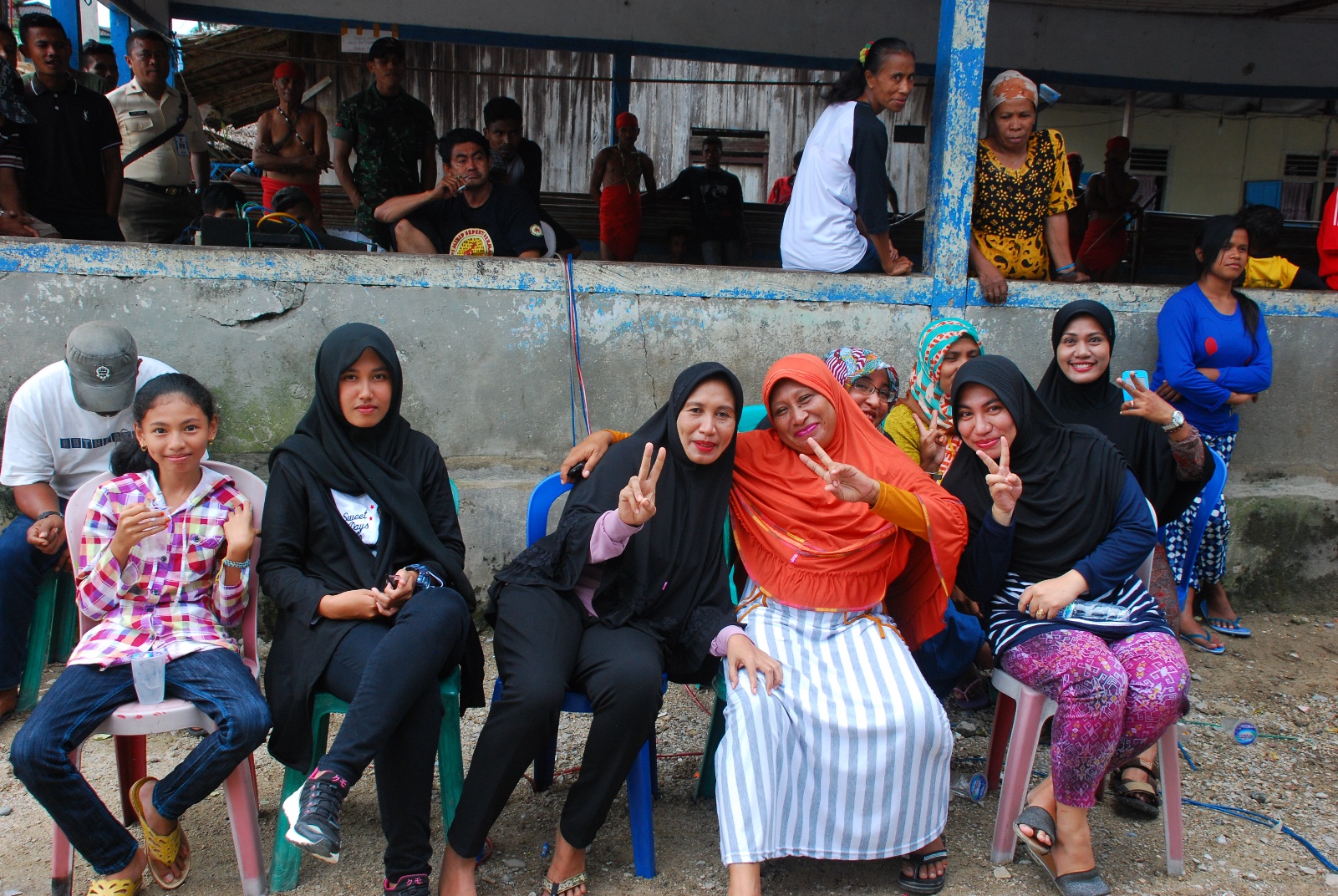 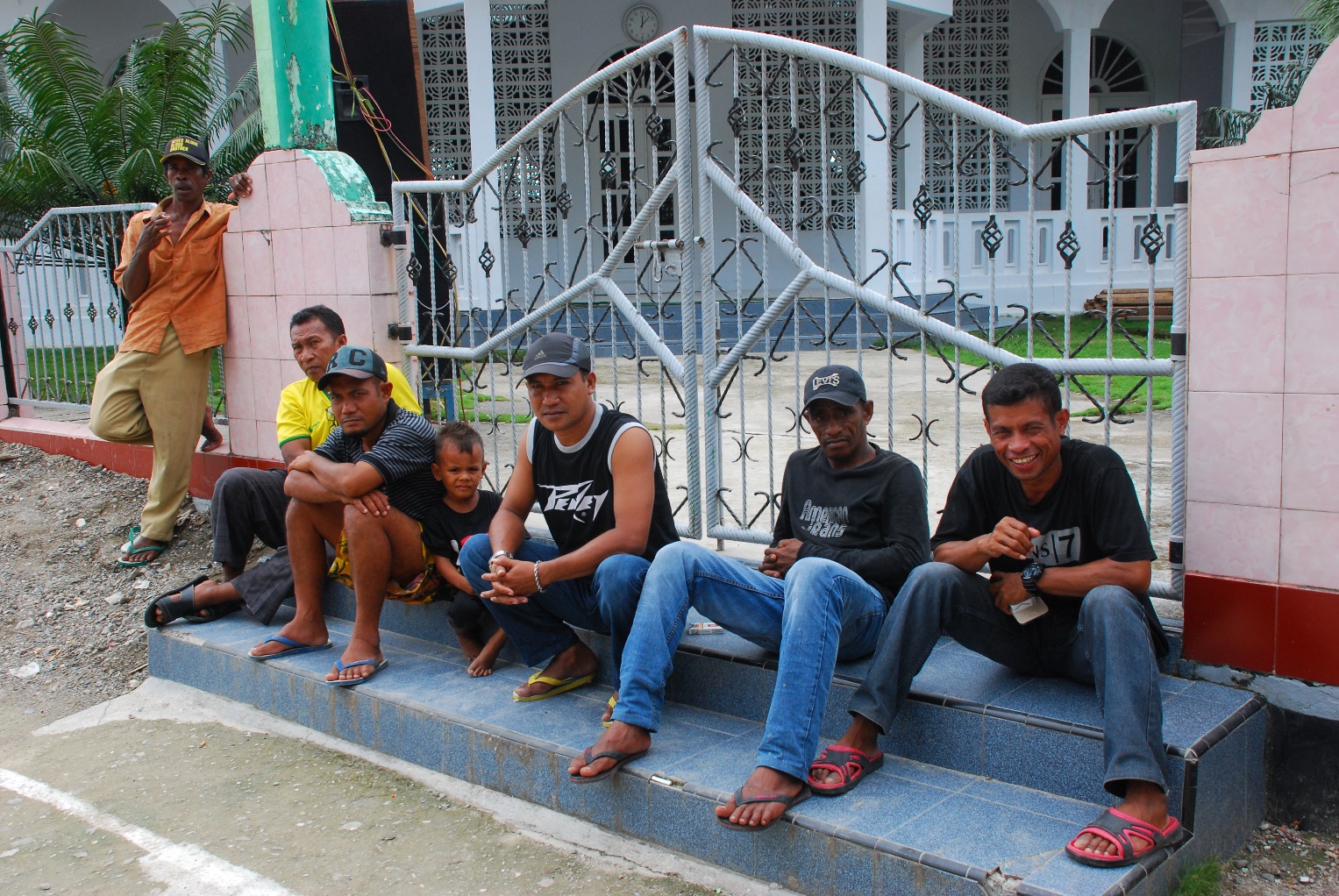 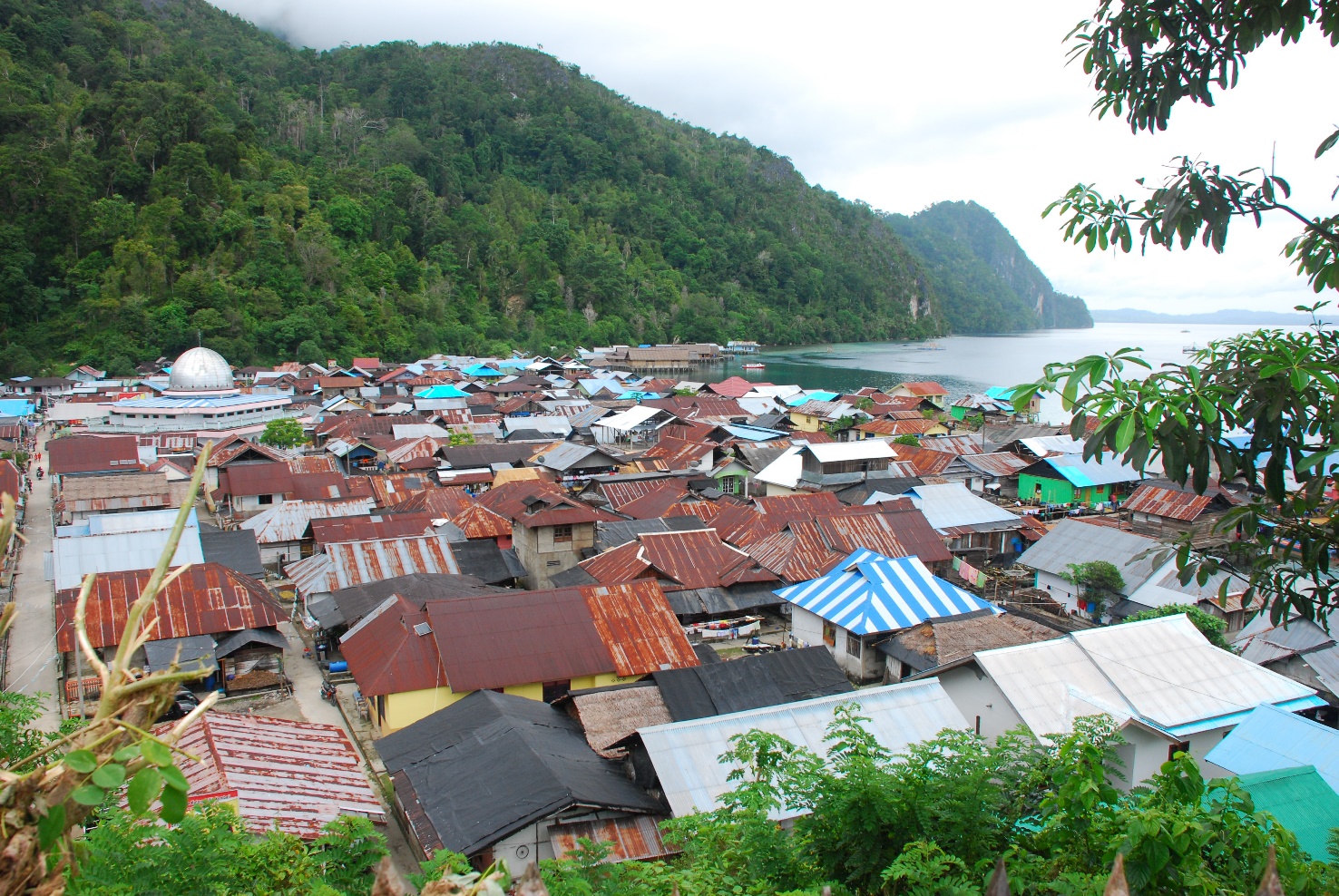 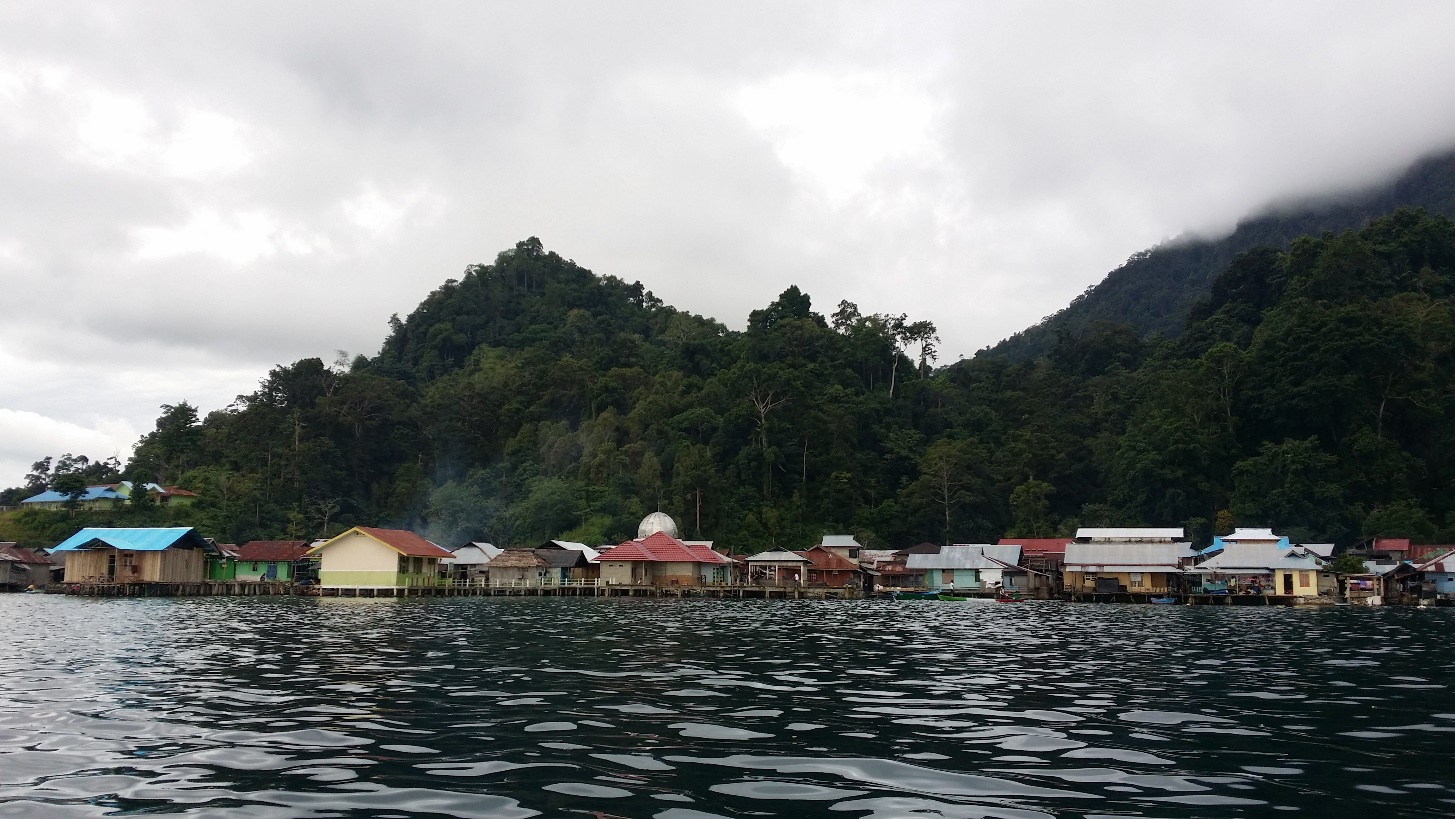 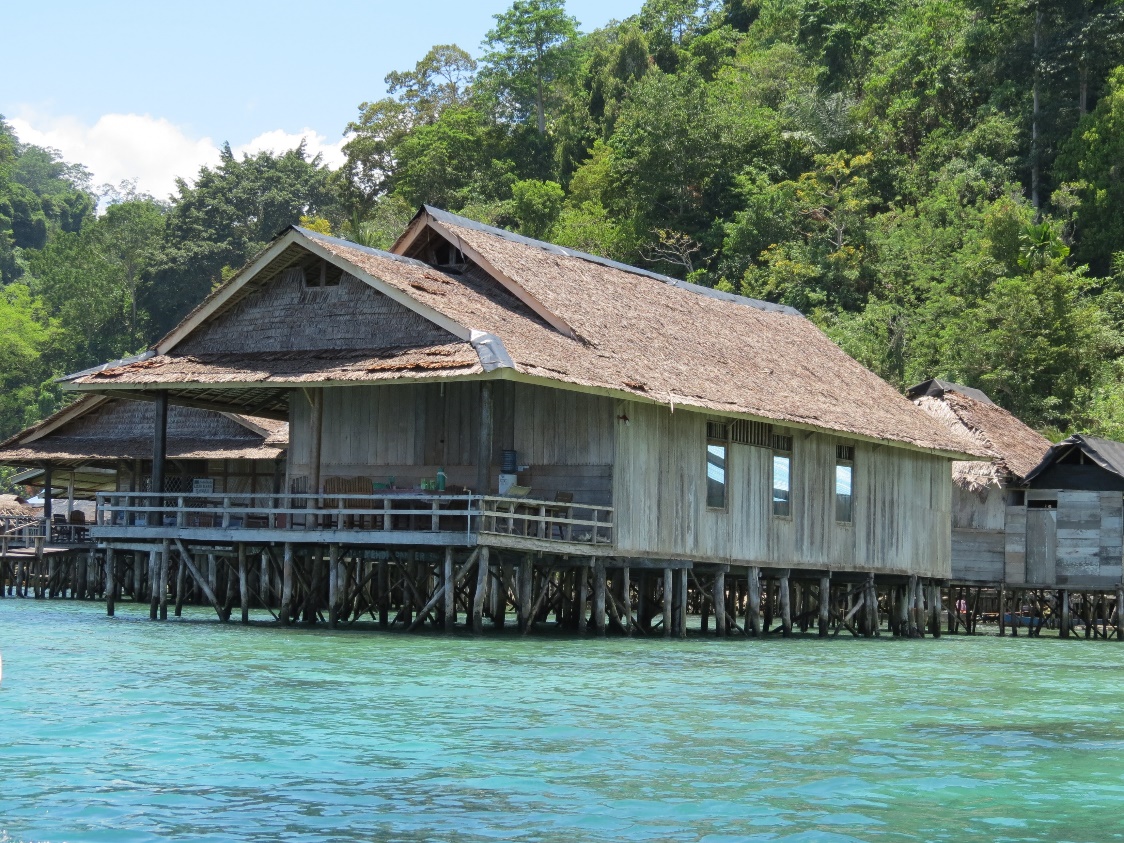 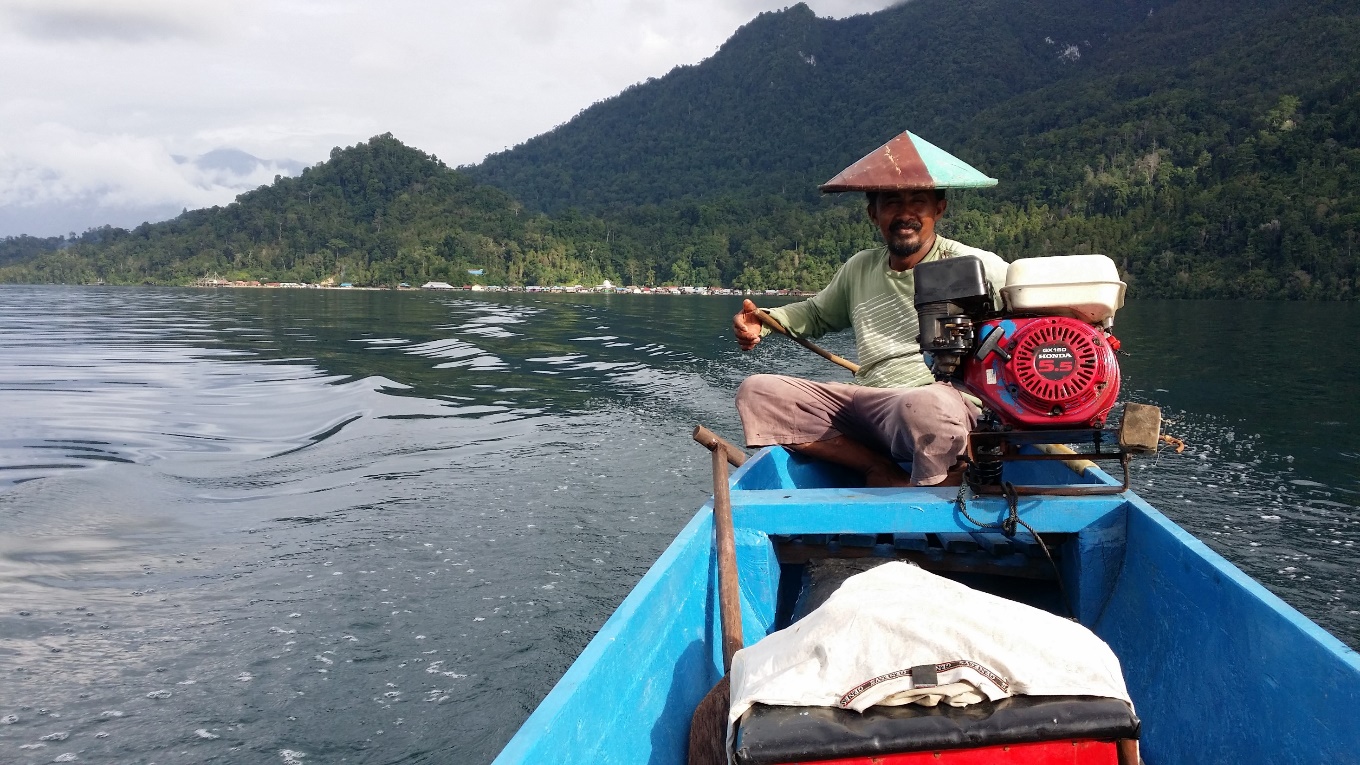 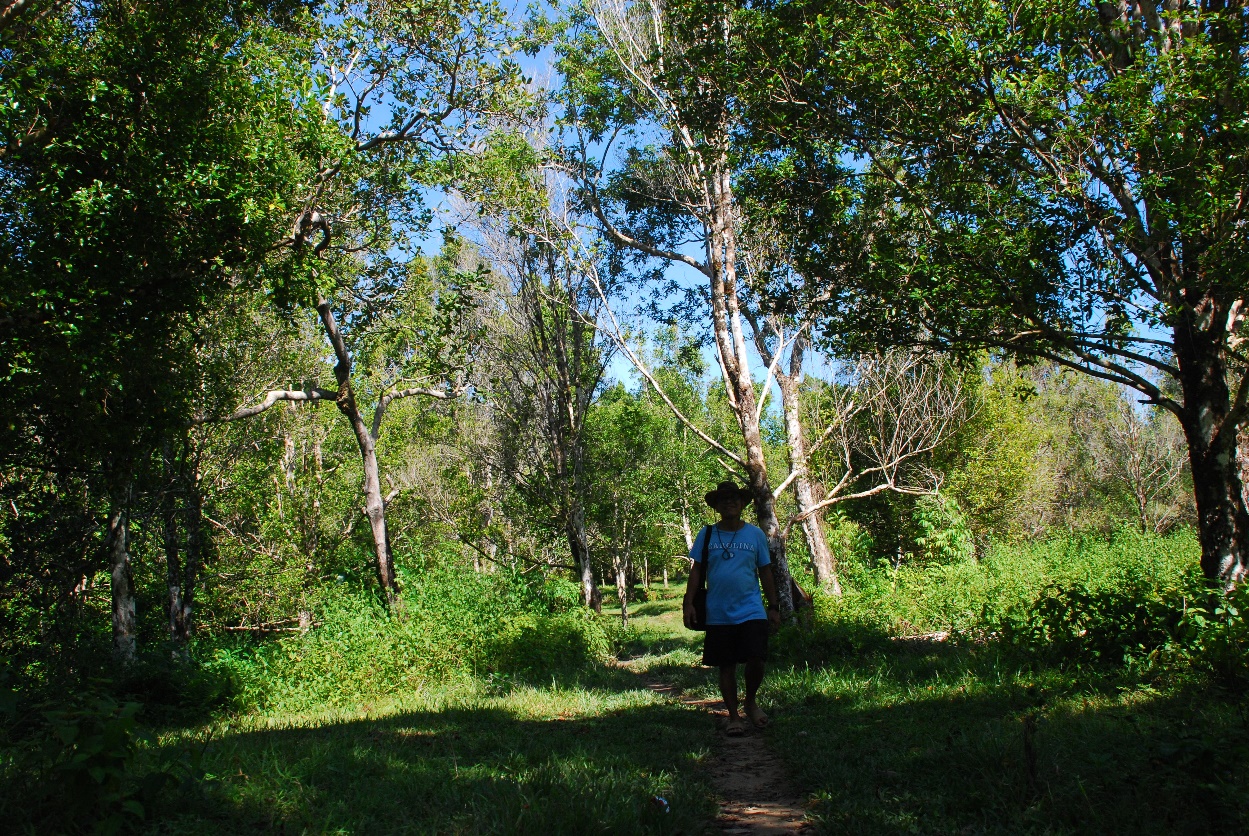 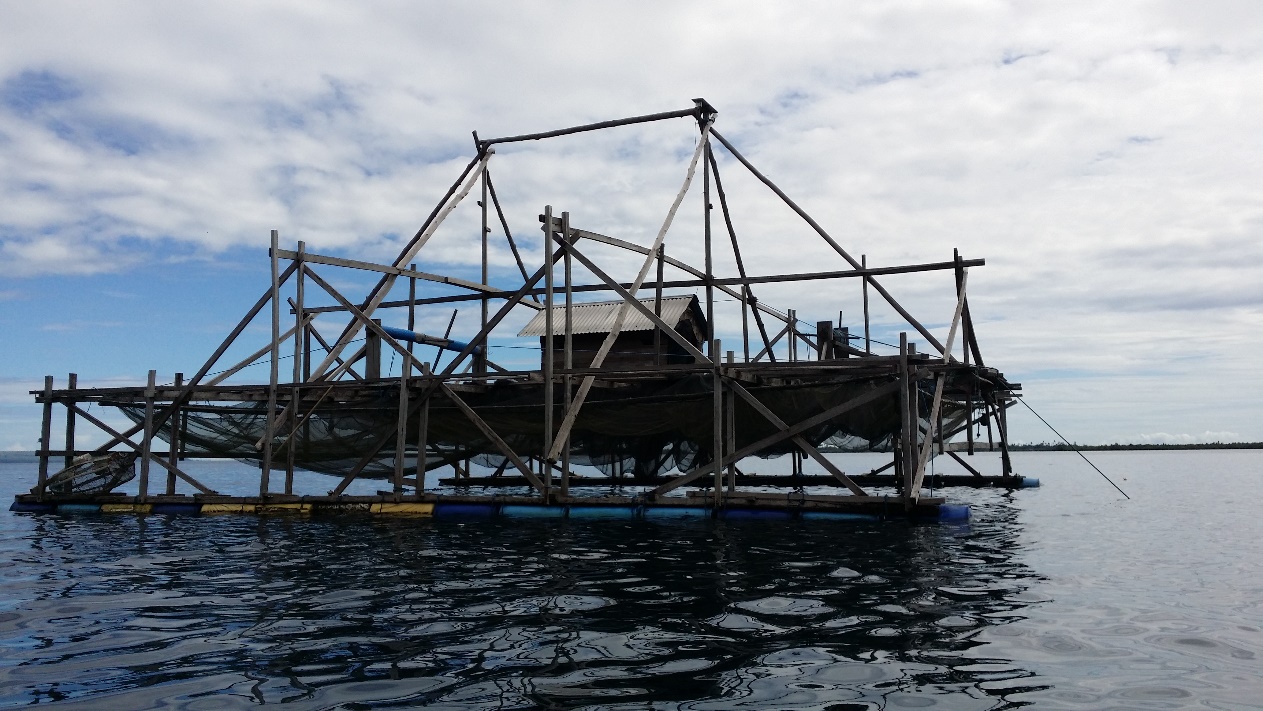 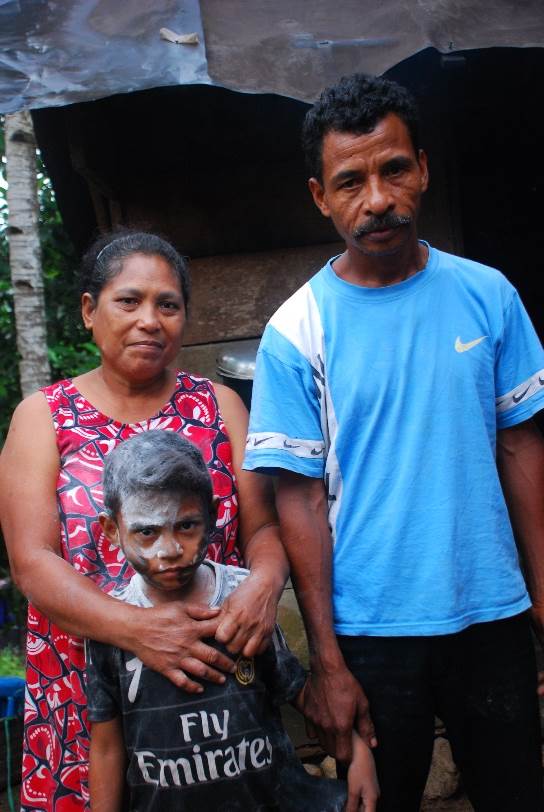 Masihulan
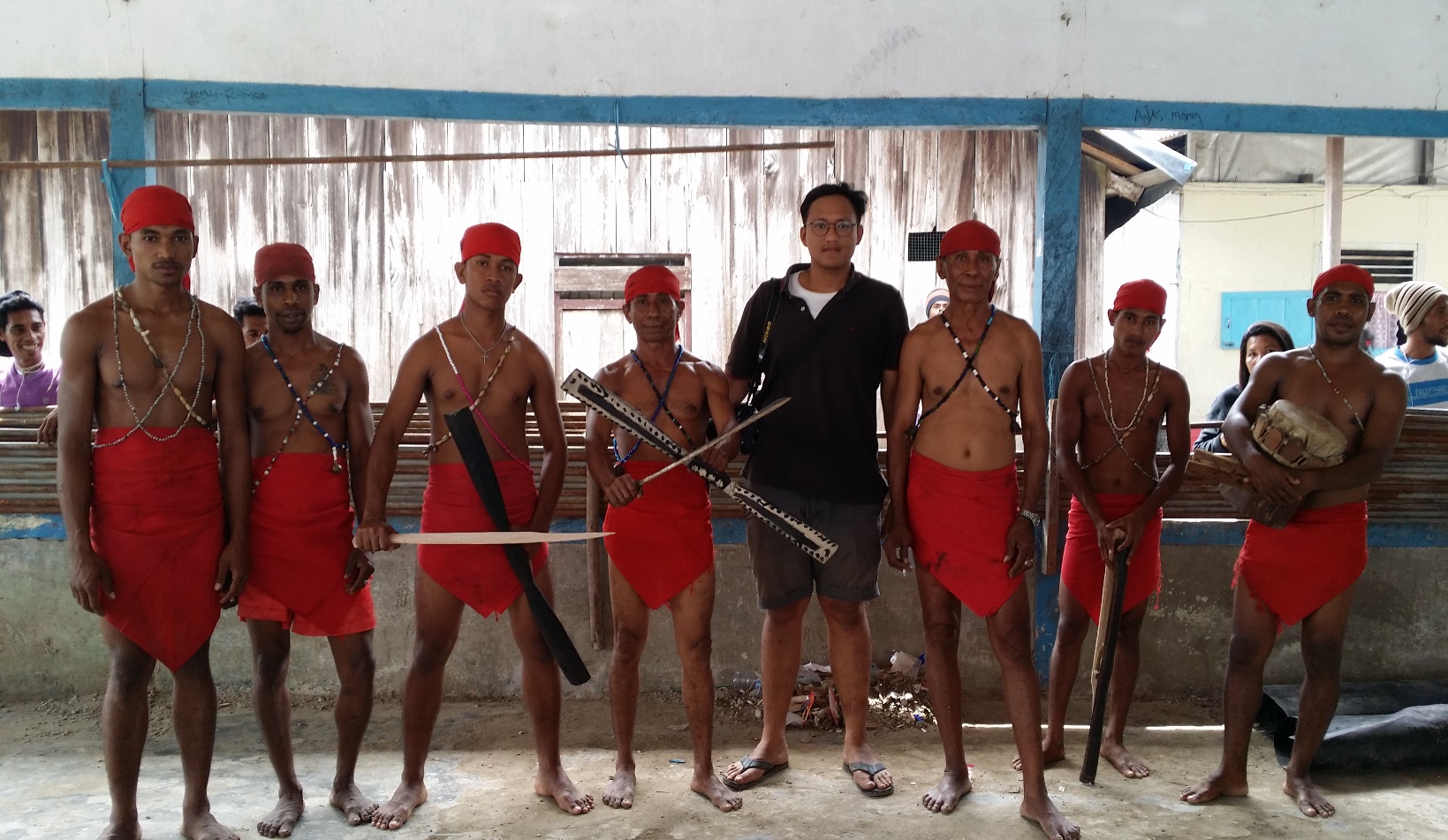 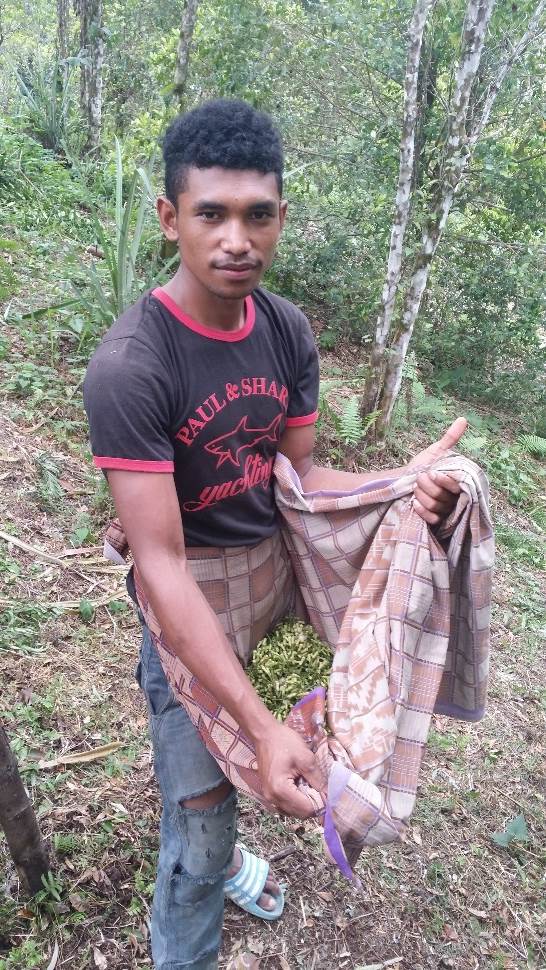 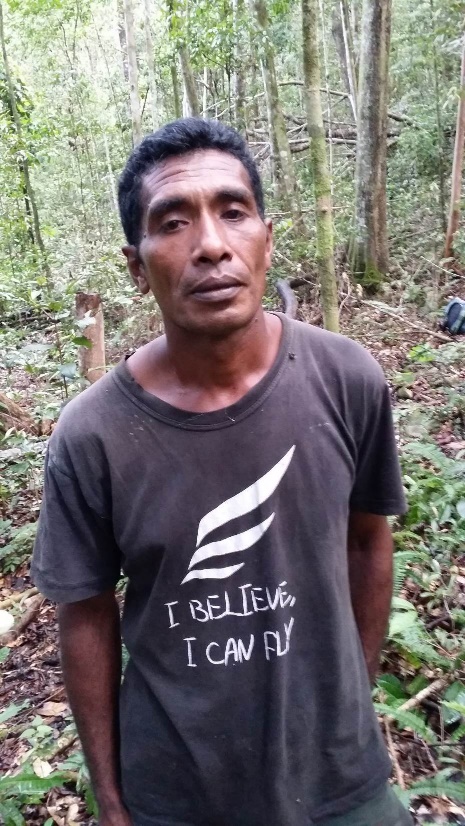 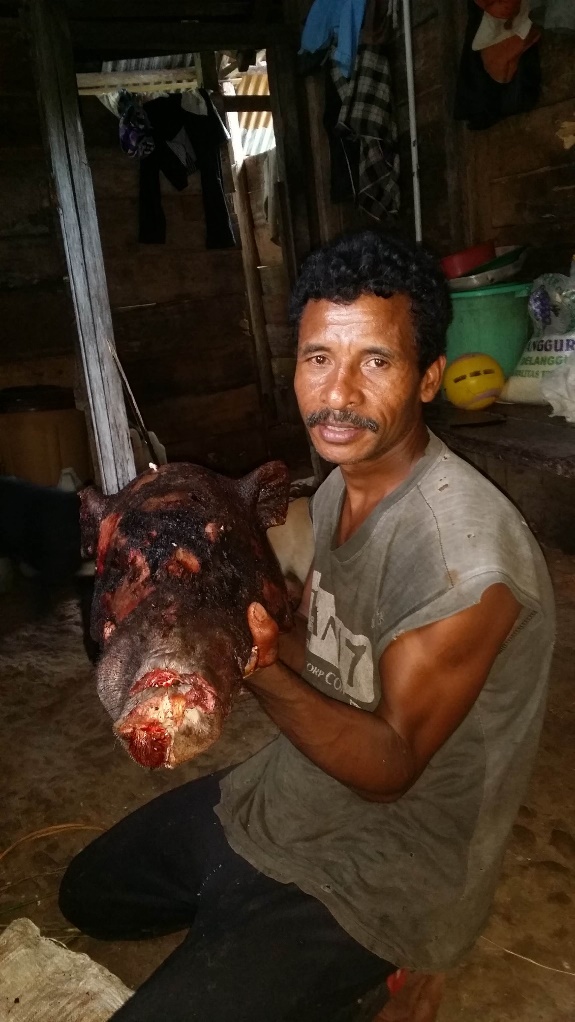 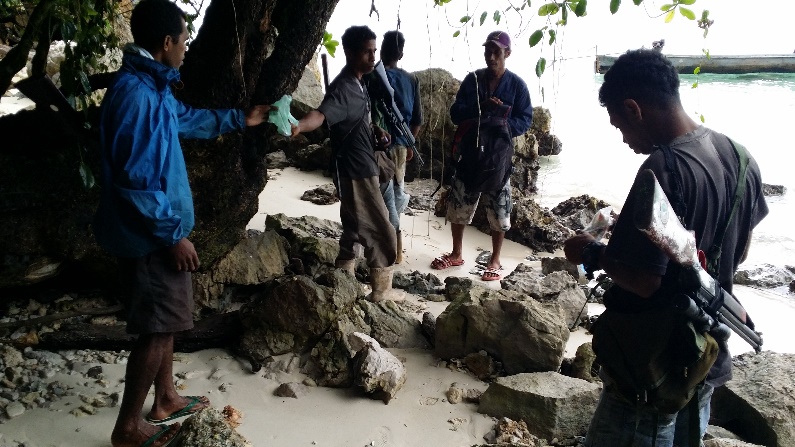 L’Interdiction de chasser
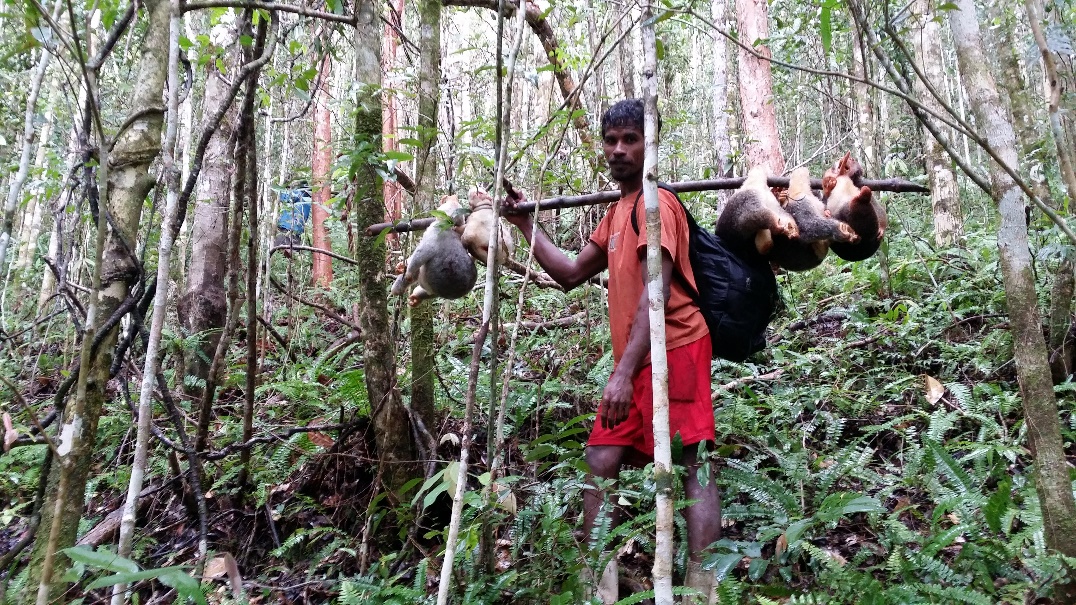 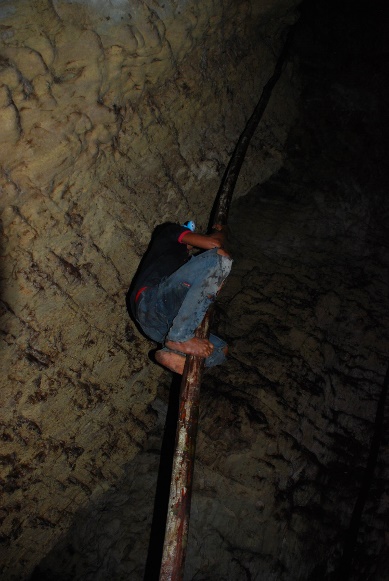 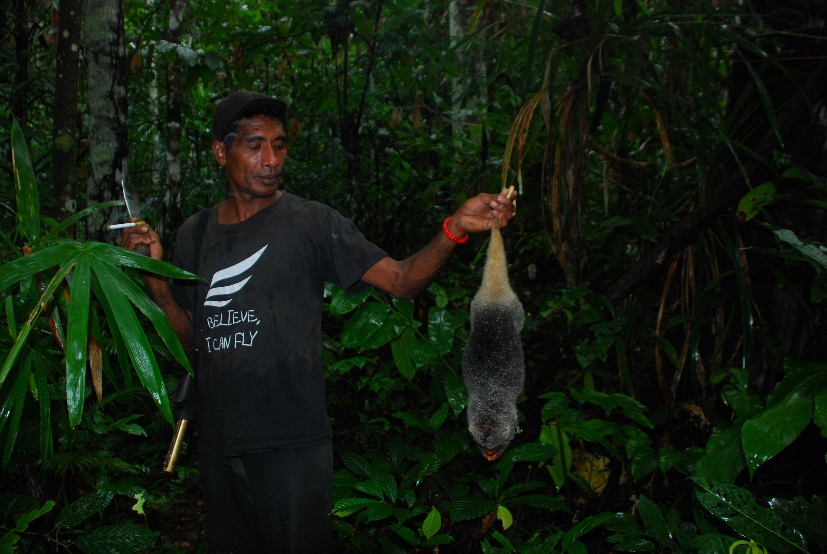 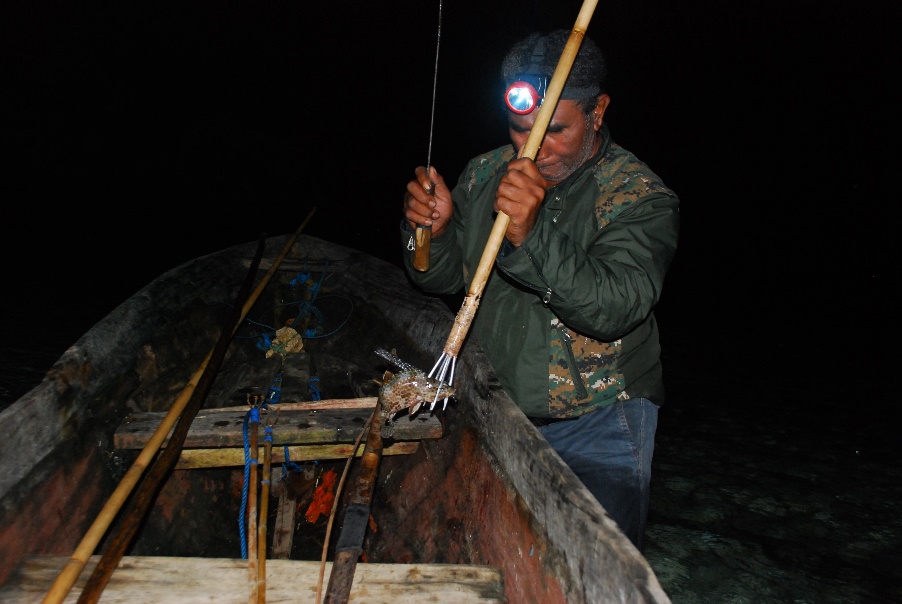 New Masihulan
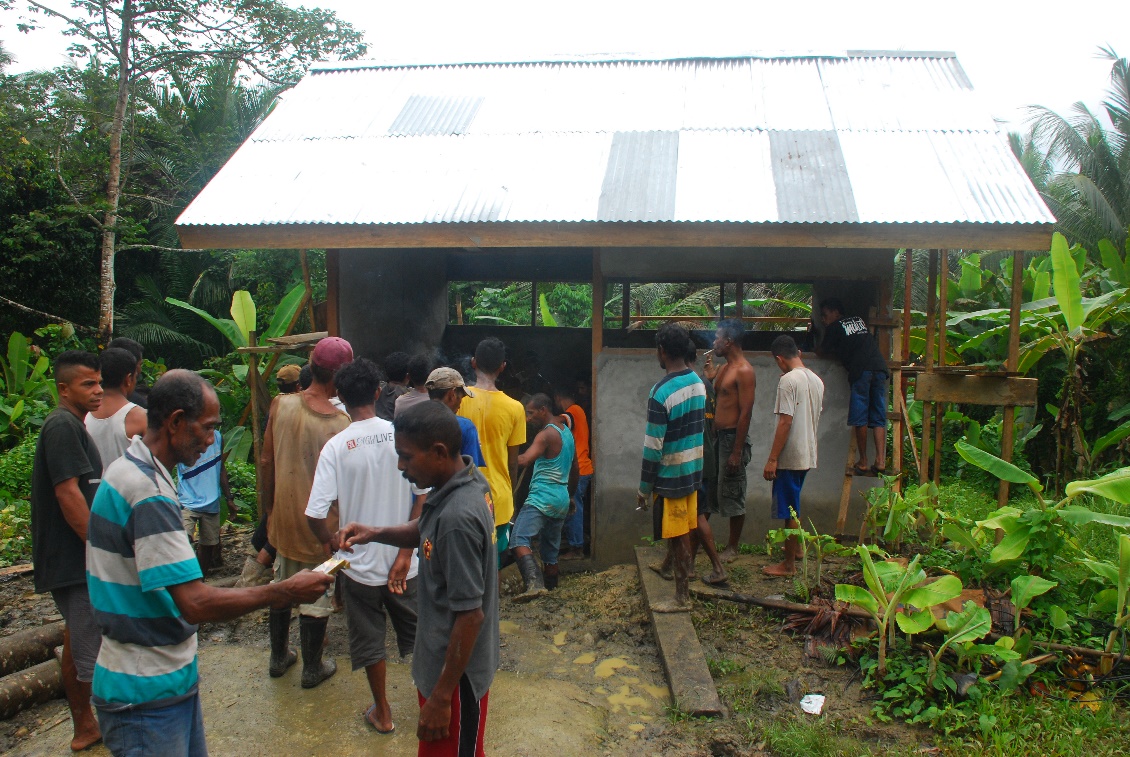 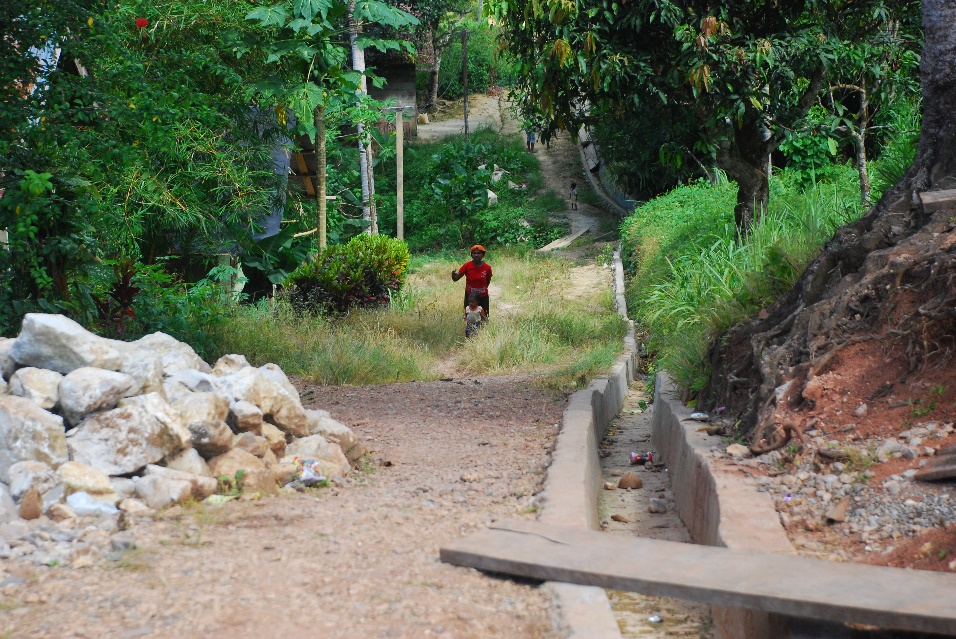 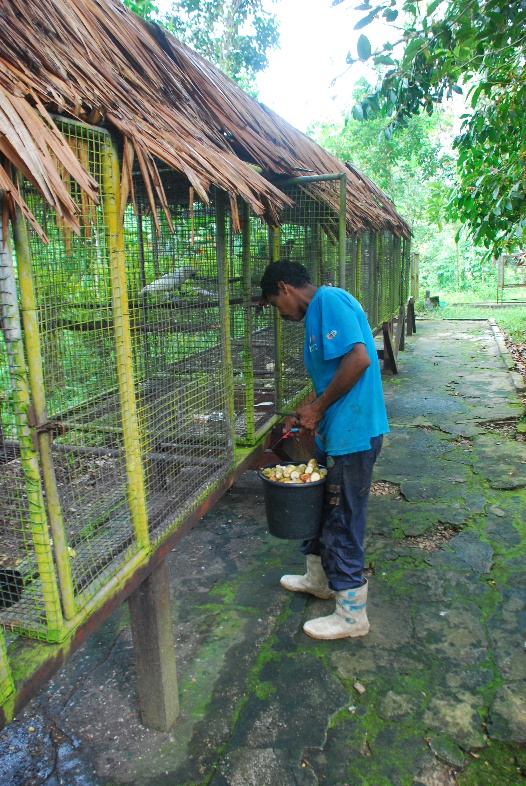 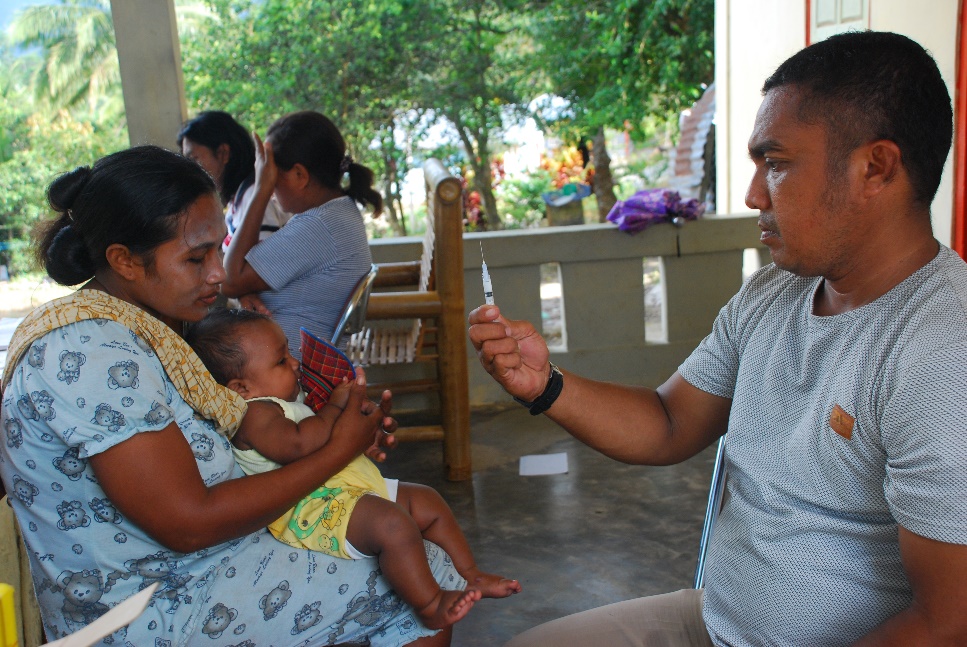 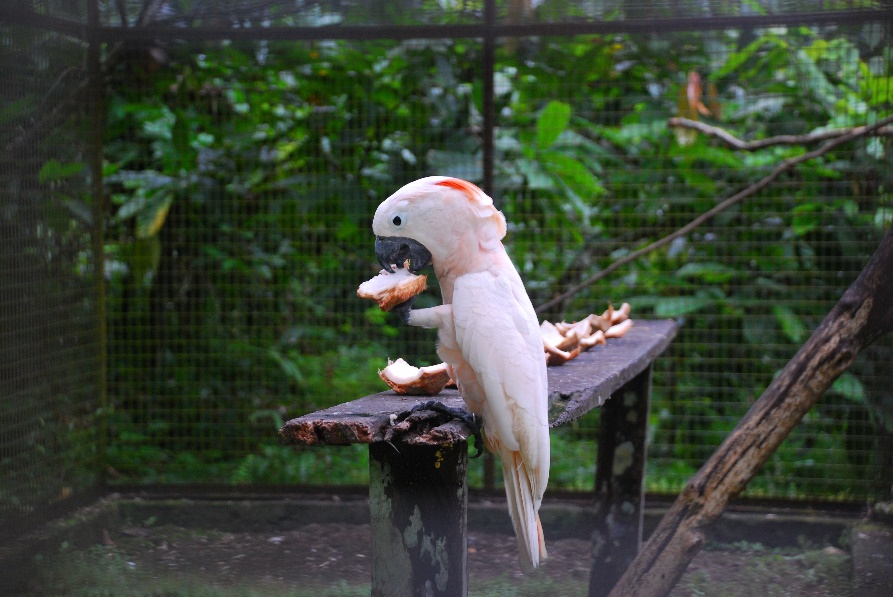 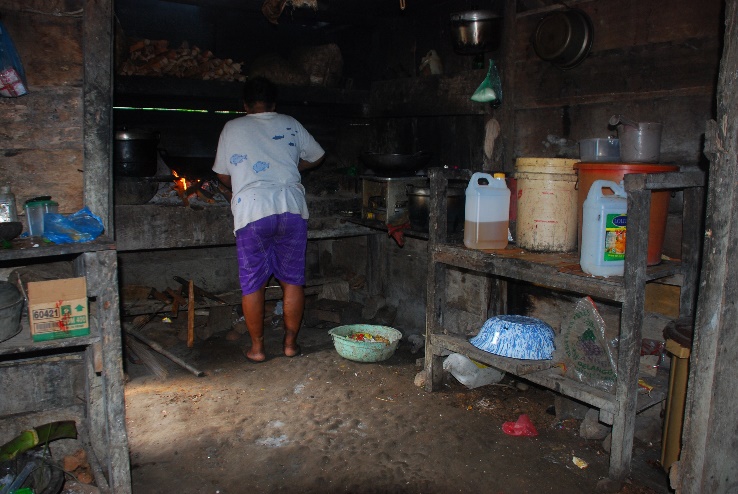 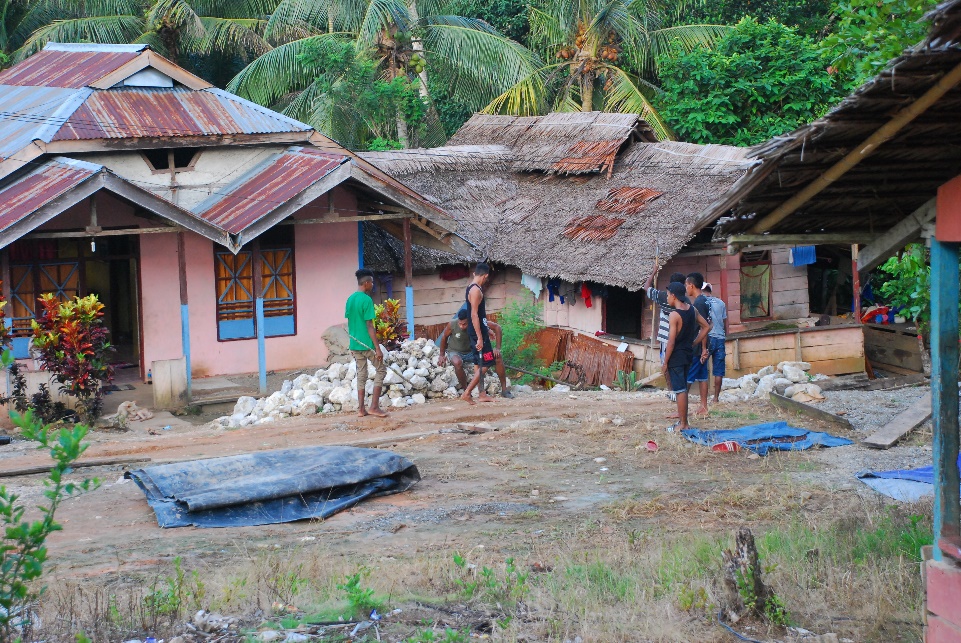 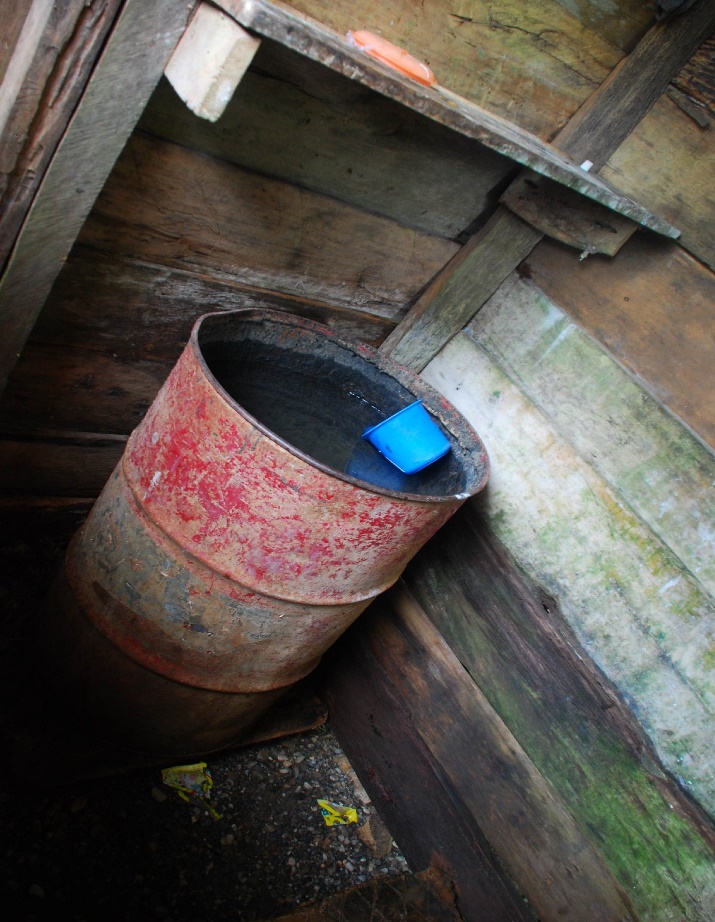 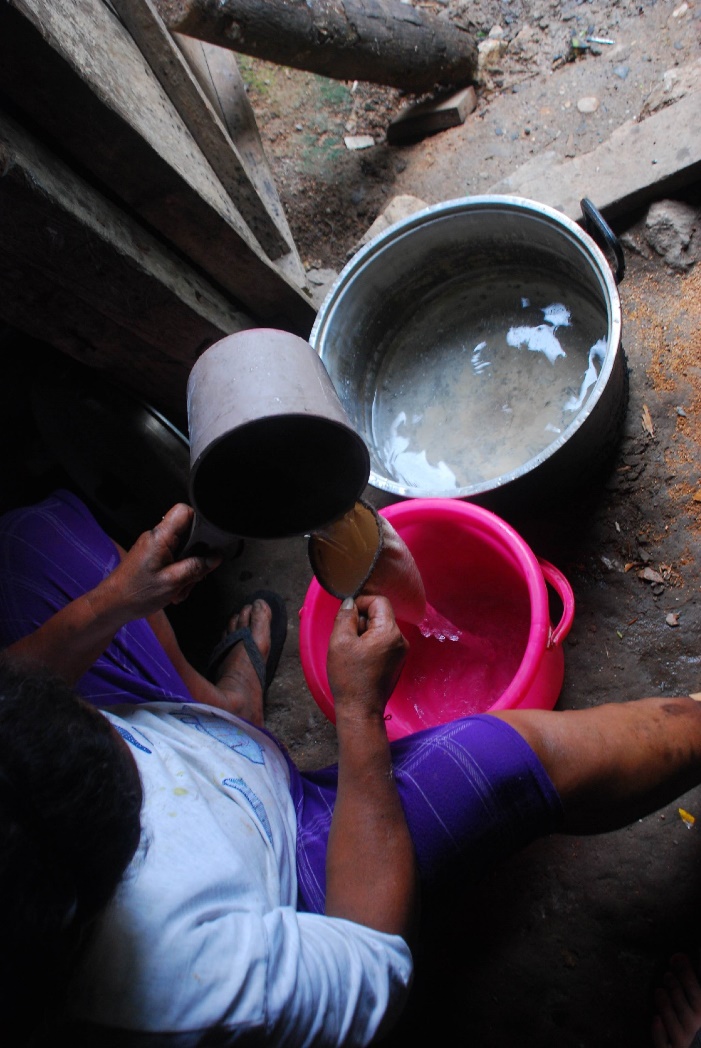 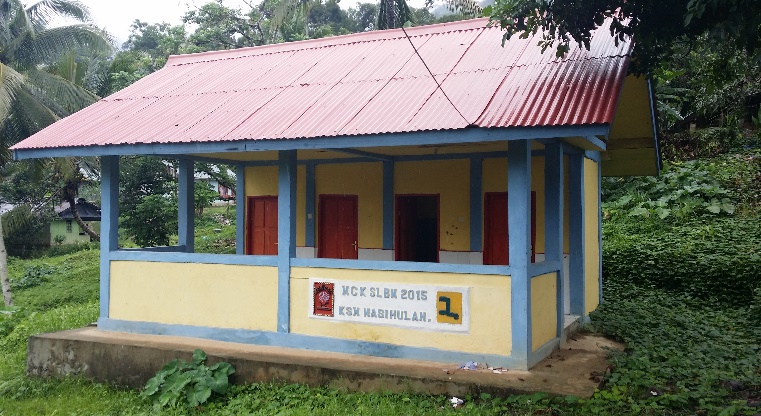 Thank youComment and feedback….
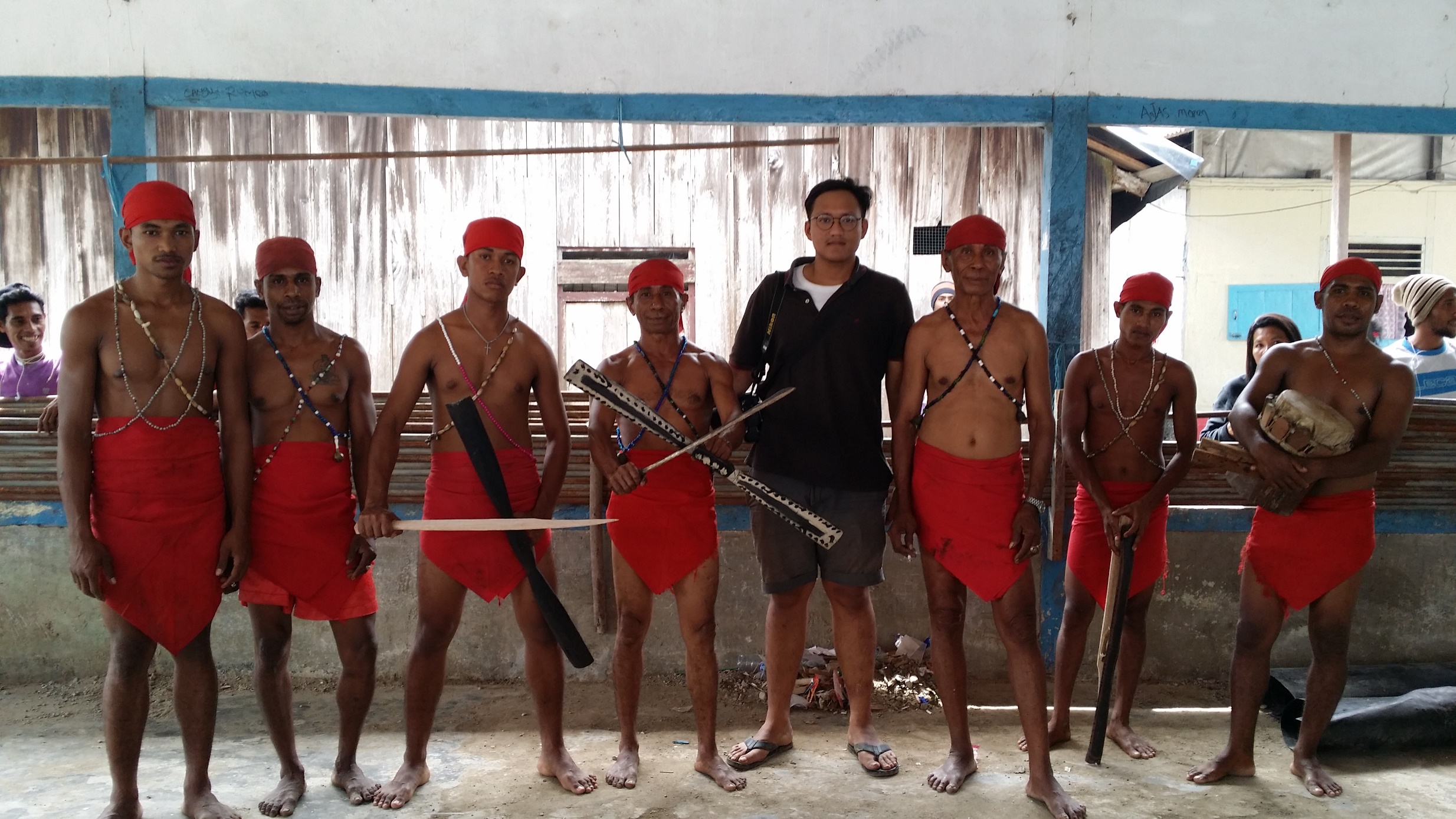